Is there an alternative to the effects-based approach and the consumer welfare standard?
Damien Neven 


17th ANNUAL CONFERENCE OF THE GCLC – March 25, 2021

The transformation of EU competition law: Next generation issues
1
Introduction
The important issue may not be whether there is an alternative to the consumer welfare standard but rather whether and how economic analysis should be used to inform the legal assessment/characterization
Economic analysis makes a distinction between consumer welfare and changes in profit, but this is not the decisive feature from a methodological perspective.
The decisive features are (i) guarantees in terms of the rigor of the theory of harm – as there are limits to verbal reasoning (ii) the development of common metrics to evaluate alternatives and (iii) a framework for empirical validation (falsification) 
What is the role of economic analysis after the Intel GC 2022 decision ? 
Particular circumstances may make general inferences difficult 
The Economic analysis was not meant to play a central role in the decision. It was thus not deployed in full.
The Court denied the Commission to provide additional evidence, while allowing Intel to do so.
Still the standard developed by the GC to assess the economic evidence provides some insights on what could be expected in other circumstances
Measurement without theory
The decision does not have a clear theory of harm
There are at least four possible theories of exclusion that may be applicable.
1 :  Analogy with exclusive dealing with discriminatory offers.  Provide discounts to some key customers (Dell, HP) that an entrant cannot match – attracting these key customers is necessary for the competitor to enter/expand – emphasized in the Guidance paper
2  :  “Leveraging” from non-contestable sales; analogy with bundled rebates (non contestable sales can be seen as another product).  The incumbent can increase the prices on non-contestable sales sold on a standalone basis – and provide a discount if the customer also purchase contestable sales.  The rent that customers obtain on the stand alone price are used to induce the customer to buy non contestable products. 
3  : Incumbency advantage – the incumbent has more to gain from attracting the first customers – he will make losses on some customers (the entrant is not willing to invest as much) – non contestable sales are understood as part of the incumbency advantage (Motta)
4 :  Exclusive dealing with downstream competition; if a downstream buyer has not accepted the exclusive contract, the dominant firm can provide very favourable conditions to the firm having accepted the contract (Abito/Wright)
An empirical test (the as Efficient competitor test) which is not clearly linked to any theory (measurement without theory)
The test may be relevant for theory 1 and 3 to show that Intel made losses on some key customers  
Theories are not necessarily mutually exclusive – theory 4 is not inconsistent with 1 and 3. 
The test is not necessarily informative for theory 2 – there are circumstances in which the rebates lead to competition softening – there are anti-competitive effects even though the test is passed.
Some additional evidence like the of “bid pot” held by Intel to support customers who are bidding against firms using AMD chips  in support of theory 4– see for instance 1264, 323, 948
The decision does not involve a clear theory (or theories) supported by evidence
The decision even discusses consumer harm in terms of loss of variety failing to discuss the harm that would result (for instance in terms of higher prices) for each for the theory. 
The Court is arguably concerned about this. 
(324)  “In that regard, before considering whether or not the Commission erred in its assessment in the contested decision of the reinforcing factor identified therein, consisting of a transfer of the rebates initially granted to HP to its competitors, it must be observed that the contested decision contains no analysis of the effect of that factor on the factors taken into consideration in the AEC test.”
(331) “In the light of the foregoing, it must be held that the contested decision, as regards the reinforcing factor consisting of a transfer of the rebates initially granted to HP to one of its competitors, is vitiated by a failure to state reasons”
Measurement errors
The Court focuses on whether particular estimates of key parameters by the Commission were “correct”. 
For instance, regarding the contestable share of Dell : (239)  “Accordingly, there remains a doubt as to the definitive percentage of the contestable share for Dell and, more particularly as to that contestable share having to be set at 7.1%.”
From a methodological perspective, this is not a useful perspective.   As any estimate is subject to measurement errors, there is a confidence interval around any estimate. 
(244) : “Even if the Commission took the view, in the contested decision, that those estimates were slightly higher than the estimate taken from the 2004 spreadsheet, with the result that it was not necessary to take them into account, the fact remains that the very existence of those estimates is sufficient to demonstrate that the assumption of a 7.1% contestable share was not the only conceivable assumption and casts doubt on the substance of the assessment made by the Commission in the contested decision.”
Of course, it is not…
A knife-edge test
As a consequence, the conclusion/interpretation of an AECT analysis does not rest on the comparison between two numbers, namely the point estimate of the contestable share is higher (or lower) that the required share. 
Even when the estimated required share is lower that the estimated contestable share, there may be a significant probability that the true required share is higher than the true contestable share






The only sound methodological approach is to evaluate the confidence intervals through some robustness analysis.
RS = 7
CS=10
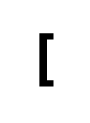 [
]
]
Measurement errors
The perspective taken by the Commission in this regard was clearly denied. 
(238) The Commission states, in that regard, in its written pleadings, that a contestable share ranging between 5.6% and 10.4% in an unbiased analysis of the D1 email of 10 November 2005 was consistent with the figure in the 2004 spreadsheet, namely 7.1%.
(239) Such a conclusion cannot be accepted, as the result of the AEC test could vary depending on whether the contestable share used was 7.1% or 10.4%.
The tree and the forest
The Court focuses on whether the AECT is met for different quarters taken in isolation. 
For instance, with respect the DELL, the court focuses on whether the test is passed for four quarters (Dec 2002 to 2003).
With respect to HP, the Court focuses on whether data for Nov/Dec 2002 are taken into account. 
The Court seems to consider that each quarter should be considered in isolation – so that the outcome of the test is the collection of individual assessments for each quarter. 
However,  given measurement errors, it is more appropriate from a methodological perspective to consider the results in the aggregate. 
Assess whether on the whole during the period, there is evidence of foreclosure.
Aggregation of evidence
(163) “Although the Commission must produce sufficiently precise and consistent evidence to support the firm conviction that the alleged infringement took place, it is important to emphasise that it is not necessary for every item of evidence produced by the Commission to satisfy those criteria in relation to every aspect of the infringement. It is sufficient if the body of evidence relied on by that institution, viewed as a whole, meets that requirement”
Conclusions are supported by a variety of pieces of evidence that may not be equally reliable. 
Some pieces of evidence are not given much weight by the Commission (see for instance the Nov 2005 email in DLL.
For the Court, the fact that (219), “the evidence relied upon by Intel sont completely lacking in evidential value” is sufficient to question the Commission analysis. 
Indeed, the aggregation of evidence involve given different weights to different pieces and pieces that are nor completely lacking in evidential value should be given little weight
Conclusion
The Court fails to have unrealistic views of what the validation of a theory of of harm entails 
There is no perfect piece of evidence in relation to a theory of harm 
What can be observed is often a proxy for the factor that is relevant for the theory. 
The validation involves different perspectives/ aspect of the theory that the analysis of each aspect will draw on various pieces of evidence with their own shortcomings that have to be aggregated. 
A review of the Commission’s analysis should be conducted in the context of the methodology adopted by the Commission.